Effect of Manure 
and 
Fertiliser on Soil
Aim
To demonstrate the effect of manure and fertiliser on soil.
Material required
Water
3 Beakers
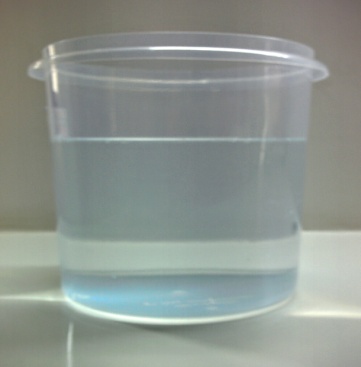 Fertiliser
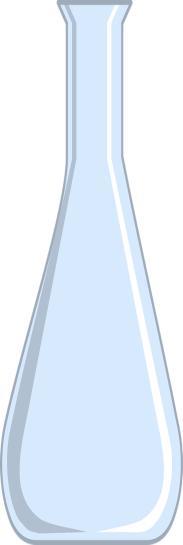 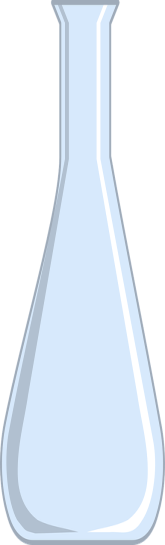 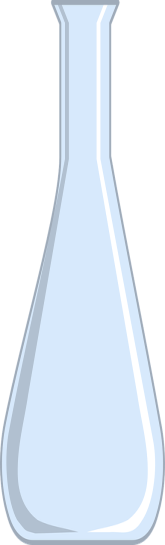 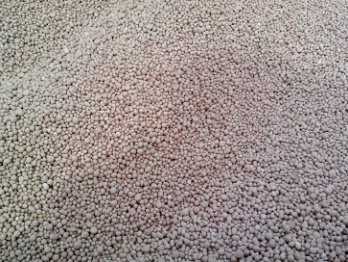 Manure
Methi
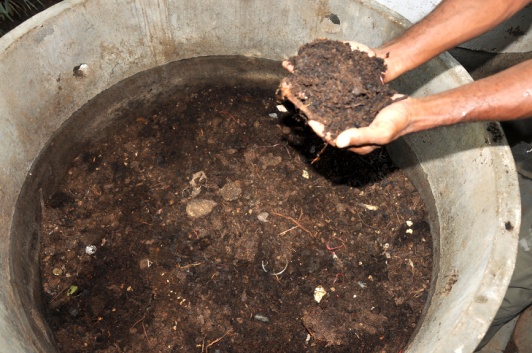 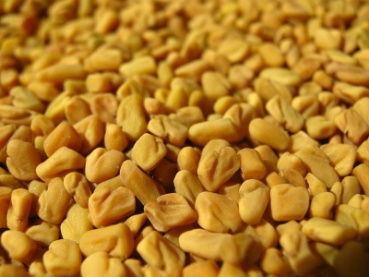 [Speaker Notes: https://pixnio.com/textures-and-patterns/artificial-fertilizer-agriculture-agriculture-granules-separation
https://pixabay.com/en/flask-beaker-chemistry-container-309923/

https://www.srisathyasaividyavahini.org/index.php/component/joomgallery/default/vermi-compost-4161.html
https://www.srisathyasaividyavahini.org/index.php/component/joomgallery/default/jar-with-water-water-jar-container-4954.html
https://hi.m.wikipedia.org/wiki/%E0%A4%9A%E0%A4%BF%E0%A4%A4%E0%A5%8D%E0%A4%B0:Methi_by_ashish2_closeup.JPG – Public Domain - Ashish Bhatnagar on Hindi Wikipedia 
https://pixabay.com/en/flask-beaker-chemistry-container-309923/]
Procedure
1. Take 3 glasses - A, B, C.
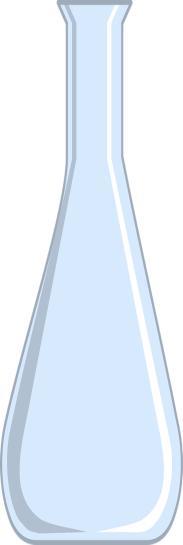 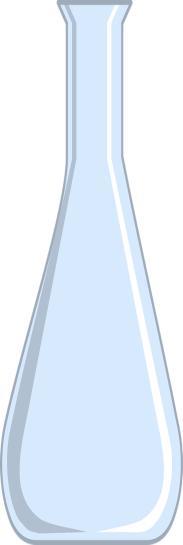 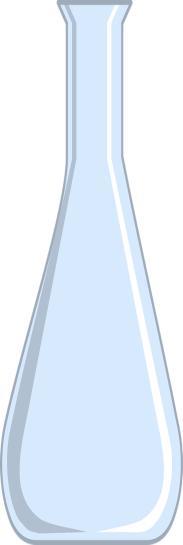 C
A
B
[Speaker Notes: Precaution: 
Urea is highly toxic and children should use it under adult supervision only. 

Note to the teacher: 
This is a project activity, so the time limit can be ignored. Waiting time 1 week 
Instructions to teacher include: 
✓ The activity is demonstration. 

✓ The teacher has to be careful while handling urea. 


Image:
https://pixabay.com/en/flask-beaker-chemistry-container-309923/]
Procedure
2. To A, add little amount of soil mixed with cow dung manure.
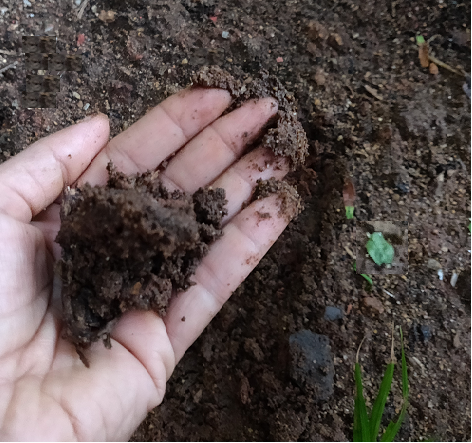 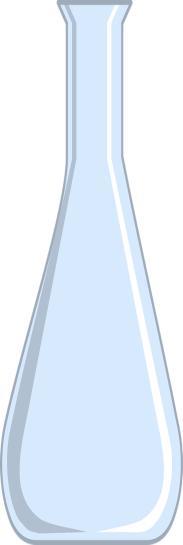 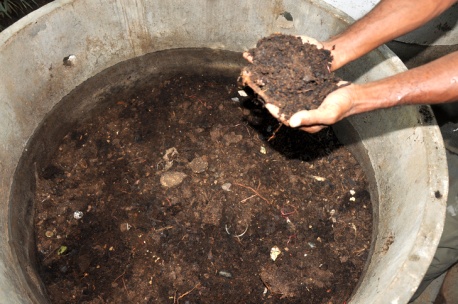 A
[Speaker Notes: https://www.srisathyasaividyavahini.org/index.php/component/joomgallery/default/loamy-soil-7447.html
https://pixnio.com/textures-and-patterns/artificial-fertilizer-agriculture-agriculture-granules-separation
https://pixabay.com/en/flask-beaker-chemistry-container-309923/]
Procedure
3. To B, add same amount of soil with little urea.
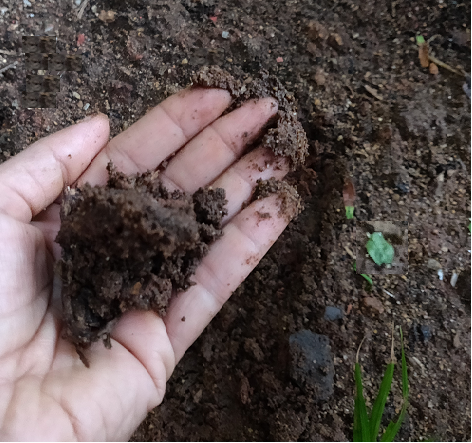 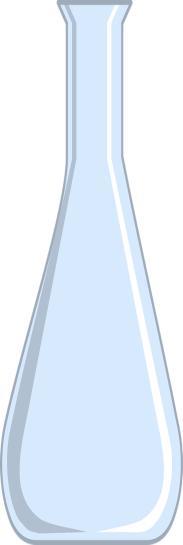 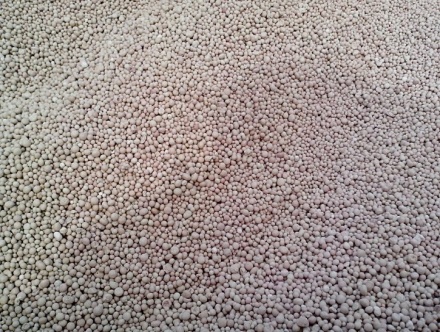 B
[Speaker Notes: https://www.srisathyasaividyavahini.org/index.php/component/joomgallery/default/loamy-soil-7447.html
https://www.srisathyasaividyavahini.org/index.php/component/joomgallery/default/vermi-compost-4161.html
https://pixabay.com/en/flask-beaker-chemistry-container-309923/]
Procedure
4. To C, only same amount of soil.
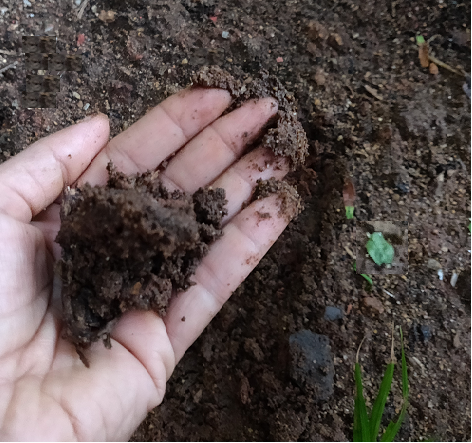 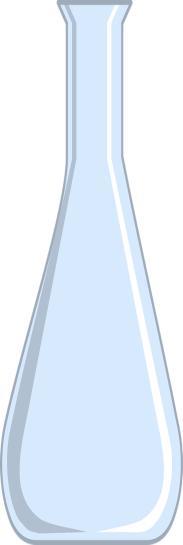 C
[Speaker Notes: https://www.srisathyasaividyavahini.org/index.php/component/joomgallery/default/loamy-soil-7447.html
https://pixabay.com/en/flask-beaker-chemistry-container-309923/]
Procedure
Pour same amount of water and plant seedling in each.
Observe the growth and report the result within one week.
Observation
The plants which grew in the fertilised or manure soil grow better when compared to the ordinary soil.
Conclusion
Difference is visible after adding manure and fertiliser.
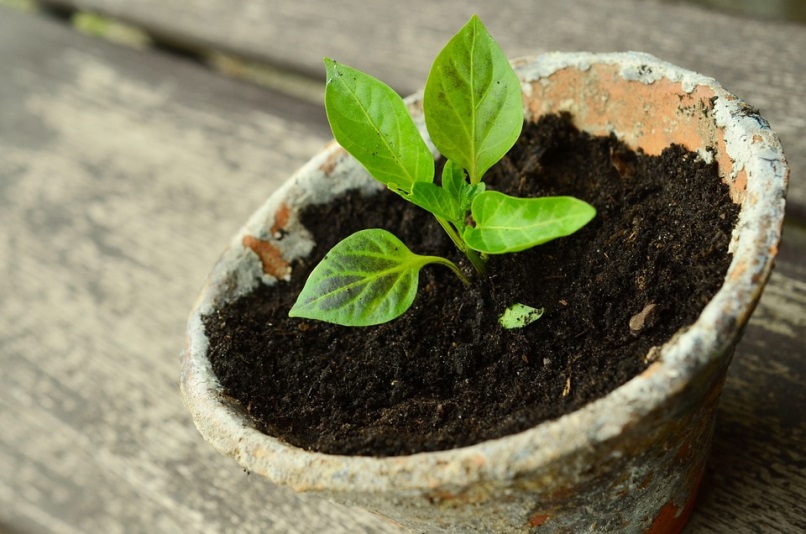 [Speaker Notes: https://pixabay.com/en/plant-young-plants-small-plant-786689/ - CC0]
Discussion Questions
1. What is Manure?
Answer: Manure is an organic substance made from decomposed crop residue or animal droppings. They are added to the soil to increase its fertility.
2. What is a fertiliser?
Answer: Fertilisers are used to increase the fertility of soil. They are synthetic and manufactured in factories.
3. What is Urea?
Answer: Urea is a chemical fertiliser. Its formula is CH4N2. It is a nitrogenous organic chemical compound.
MM Index
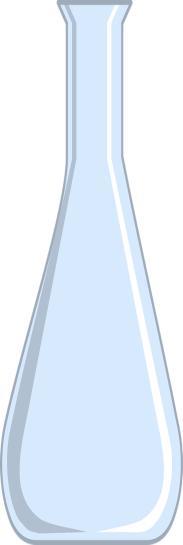 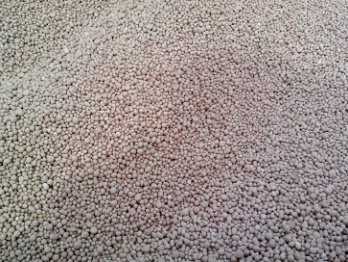 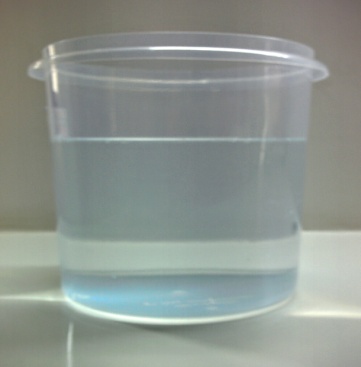 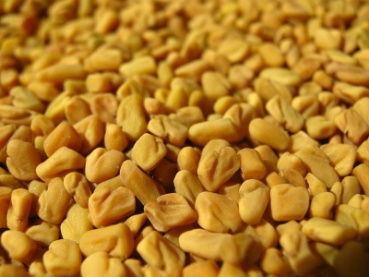 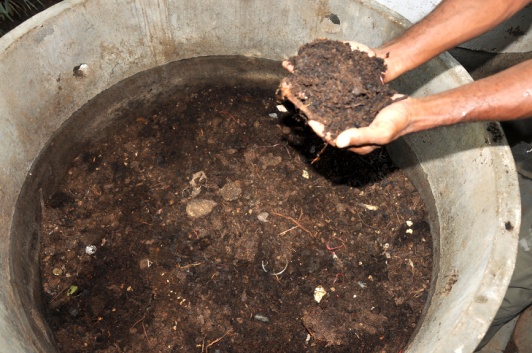 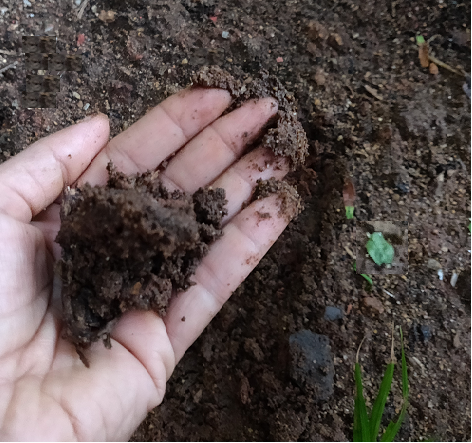 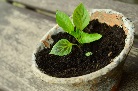